You’re Invited
NFFRFA’s Doug Milne Scholarship Fund Inc.*              “Our Largest Event
 In Our 38 Year History”
Scholarship Awards / Charity Golf Events
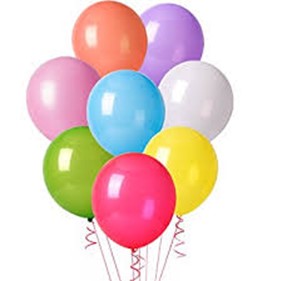 Scholarship Award Activity 2022
Celebrating 2 Years / 24 Scholarships Recipients Value = $57,000
In Cooperation with
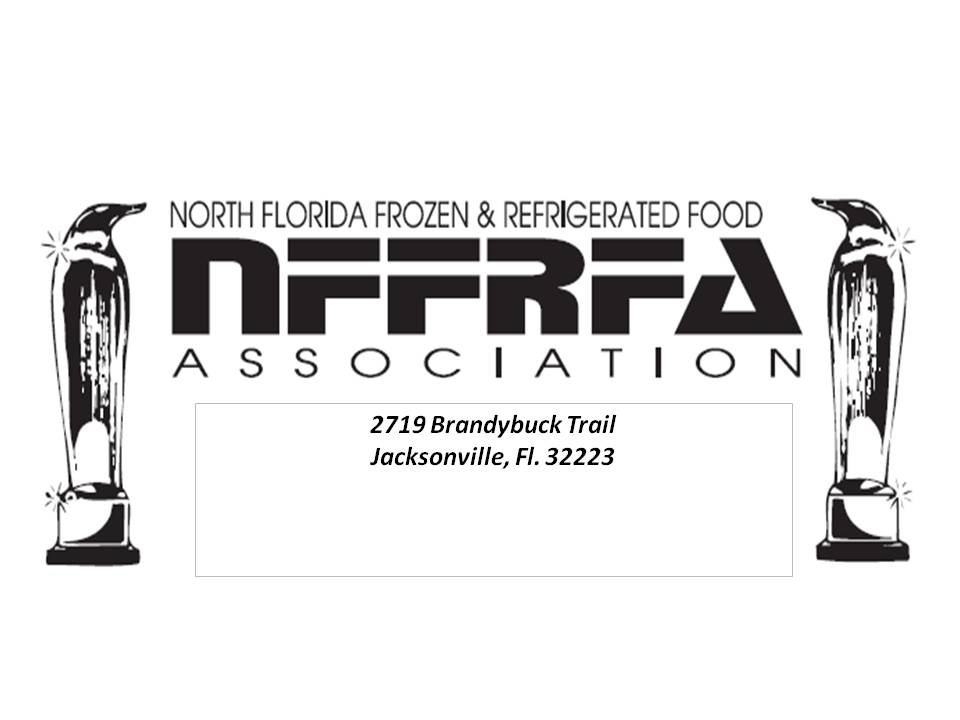 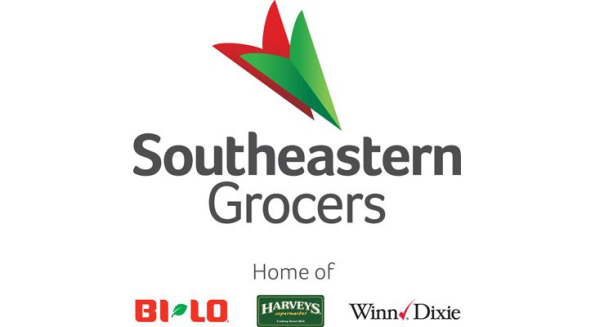 Announcing 2022
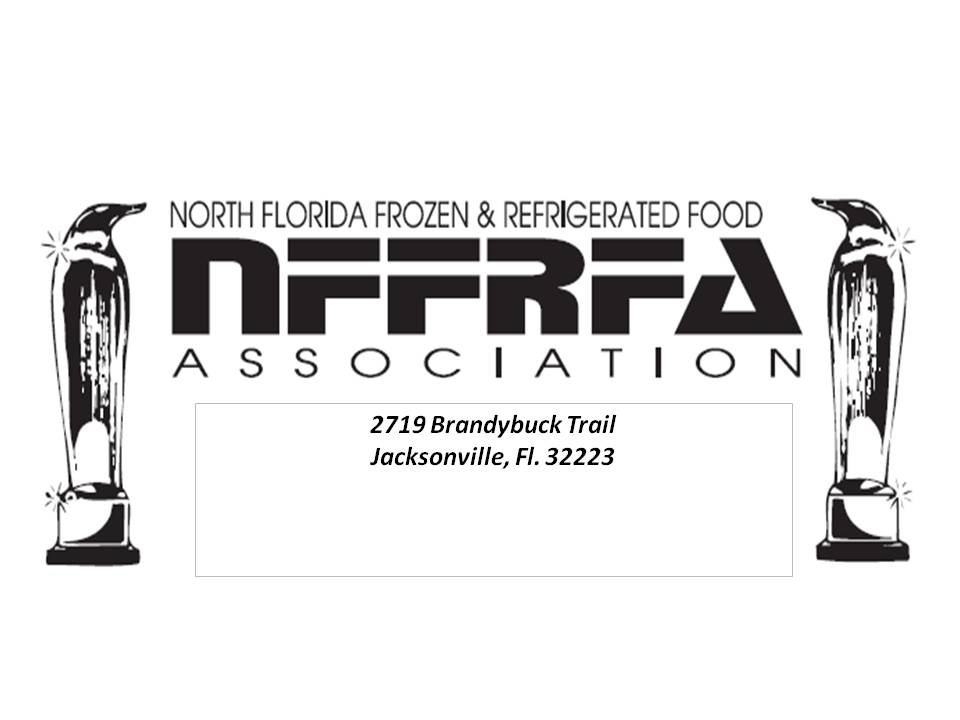 NFFRFA’s Doug Milne Scholarship Fund Inc.*                     Scholarship Awards / Charity Golf“2 Day Celebration”
In Cooperation with:
38thAnnual
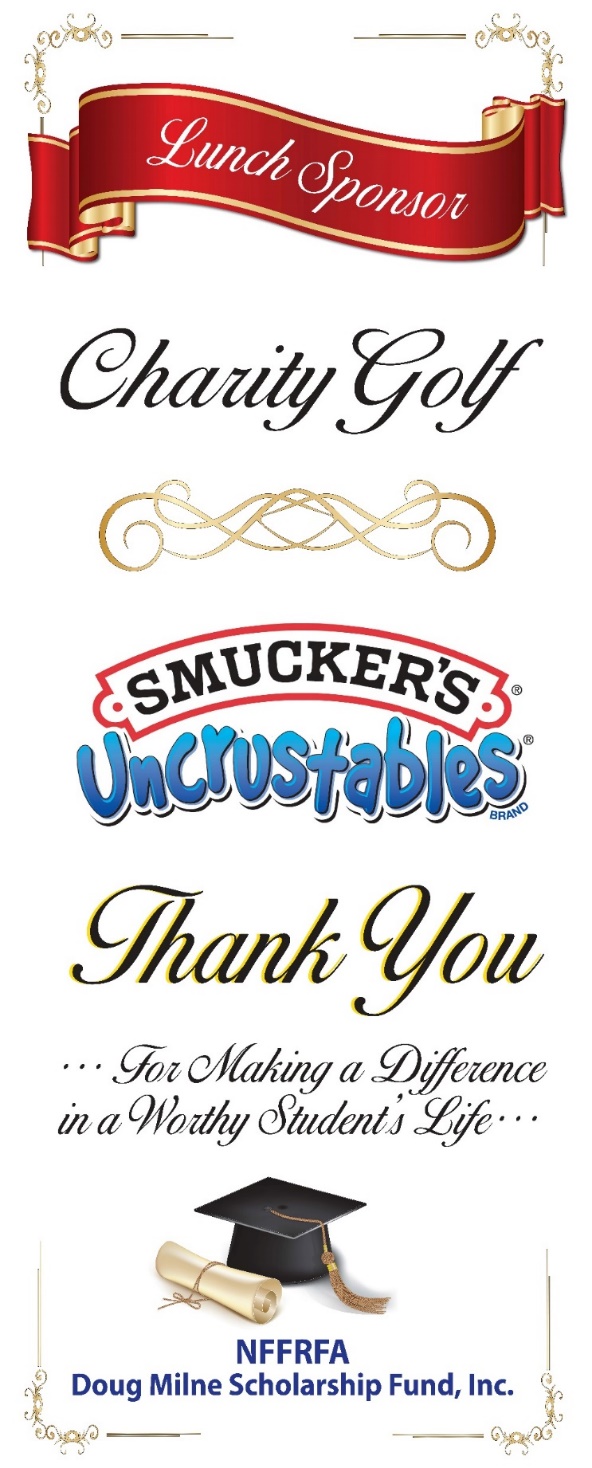 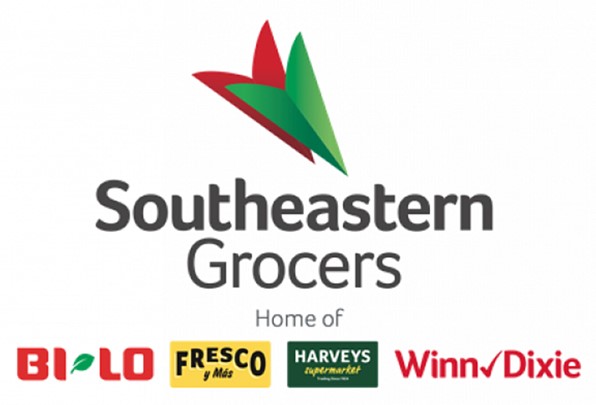 Revised 3/31/22 Scholarship Awards DinnerRevised 4/01/22 Charity Golf Tournament
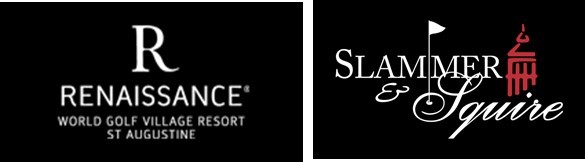 Sign Up Today
Your Continued Support is Appreciated
For Additional Information Contact NFFRFA Executive Director
Tim McNamara
Email: mcnamara@coolfoodsnorthflorida.com
* NFFRFA Doug Milne Scholarship Fund Inc. is an approved IRS 501c3 Corp.
NFFRFA Doug Milne Scholarship Fund Inc.*           “Celebrating” 38 Years of …..Developing Frozen / Refrigerated Foodswith Southeastern Grocers and ConsumerswithThemed Events That Follow NFRA’s Annual Marketing Planswhile Giving Back to the Community……i.e.8/19/21 - Awarding 22 Local College Students w/ 3.0 + GPA – Majors in Related  Frozen / Dairy industries additional $57,000
Total NFFRFA’s Lifetime
+$420,000*
SCHOLARSHIPS
In Cooperation with
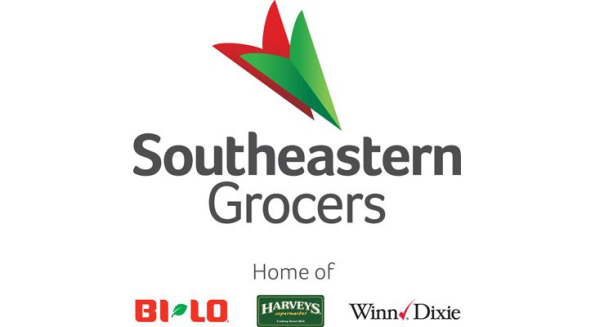 * NFFRFA Doug Milne Scholarship Fund Inc. is an approved IRS 501c3 Corp.
You’re Invited
NFFRFA Doug Milne Scholarship Fund Inc.*Keynote Guest Speakers 2 Day Event  North Florida Frozen Refrigerated Food Assn.     Revised 3/31/22 Scholarship Awards DinnerRevised 4/01/22 Charity Golf Tournament
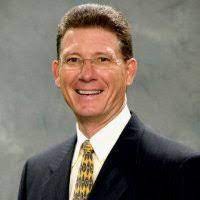 Dewayne RabonSVP, Chief Merchant

Jeff Rumachik 
NFRA Pres / CEO
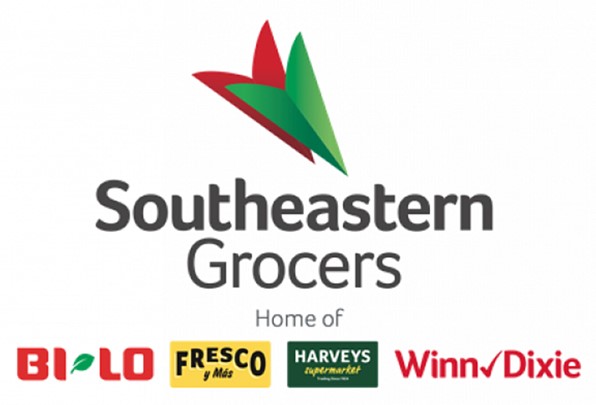 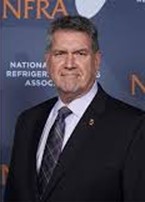 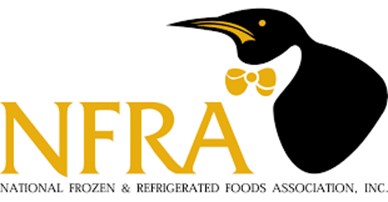 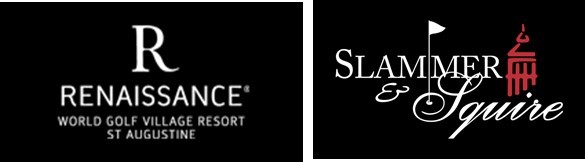 Following All CDC Guidelines
* NFFRFA Doug Milne Scholarship Fund Inc. is an approved IRS 501c3 Corp.
You’re Invited  Dinner
NFFRFA Doug Milne Scholarship Fund Inc.*
2022 Program - Day 1
3/31/2022 Check-In
Annual Scholarship Award Dinner
“Celebration” 


Renaissance Inn World Golf Village

6–7 pm Registration  /  Welcome Reception

7–10 pm Dinner/  Guest Speakers  
     Followed by Scholarship Awards
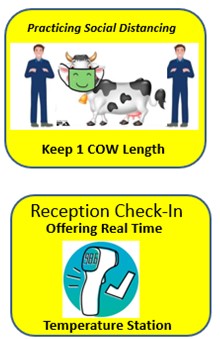 Dinner Reception Area 
Space Doubled
Prizes Galore
40% Improvement on
     Dinning Seating =
     From 10 per table to 6
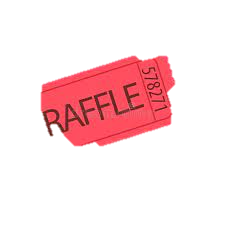 Sign Up Today
Your Continued Support is Appreciated
Raffle Prizes Deliveredto your Table
Register Online WWW.COOLFOODSNORTHFLORIDA.COM
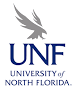 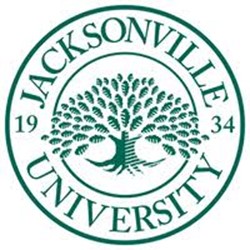 You’re Invited  Charity Golf  Tournament
NFFRFA Doug Milne Scholarship Fund Inc.*
2022 Program - Day 2
4/01/2022   Slammer & Squire @ World Golf Village St. Augustine
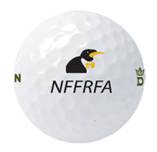 Charity Golf Celebration 
$$ Prizes Galore

7:00 – 8:00 am       Registration / Breakfast 
       8:00 AM            Shotgun Start
      12:00 – 1:00 PM   Lunch / Awards / Raffle $$$
  All Activities Held Outdoors + Special Festive 9th Hole
Special Feature Don’t Miss Fiesta Hole 9
Sign Up Today
Your Continued Support is Appreciated
Register Online WWW.COOLFOODSNORTHFLORIDA.COM
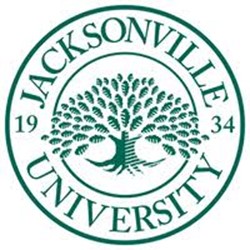 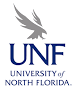 2022  Scholarship Dinner /Charity Golf Ala Carte Options*
Scholarship Award Dinner Ticket       
Scholarship Dinner  (Member)           $  180.00 
Scholarship  Dinner (Non Member)    $  225.00
Scholarship Charity Golf        
1 Foursome  (NFFRFA Member)	   $1,600.00
1 Foursome  (Non-Member)             $2,000.00
Single Player (NFFRFA Member)  $   500.00
Single Player   (Non-Member)          $   600.00
NFFRFA Annual Membership 	   $   200.00
        ( Year = May 1st 2021 – April 30th 2022)
Hole Sponsor w/ Company LOGO        $  250.00
* Additional Event Corporate Sponsorships Available Many Include Above Options
3 Convenient Payment Options 
“PayPal” via Website, “Square” via NFFRFA Admin or via Invoice
(Simply note Payment Preference when registering)
Register Online WWW.COOLFOODSNORTHFLORIDA.COM
* NFFRFA Doug Milne Scholarship Fund Inc. is an approved IRS 501c3 Corp
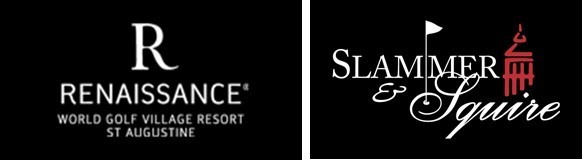 World Golf Village Renaissance St. Augustine Resort for $149 USD per night
Book your group rate for NFFRFA Awards Dinner 2022
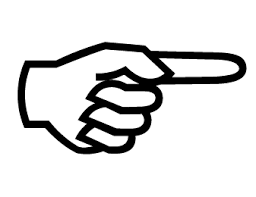 Click above link in Full Slide Show mode
Limited # of Rooms Available 500 S. Legacy Trail St. Augustine, Fl. 32092
or by calling  (800)468-3571 and using group code (NFFNFFA).
The Slammer & Squire course is located in the heart of our golf resort near Jacksonville, Florida and is one of St. Augustine Florida's favorite golf courses. This 18-hole championship resort course was designed by Bobby Weed with design consultants Sam "The Slammer" Snead and Gene "The Squire" Sarazen.

COURSE HISTORY
The Slammer & Squire course officially opened to the public in May 1998 and has become a favorite Jacksonville Florida golf course and features two distinct nines with generous fairways, contoured greens, and plenty of water hazards along with impressive views of the World Golf Hall of Fame. The course was the host site of the Liberty Mutual Legends of Golf, a Senior PGA TOUR event and hosted an array of other golf events such as the LPGA Senior Tour's Honda Cup
For Additional Information Contact NFFRFA Executive Director
Tim McNamara (904) 234 5380
Email: admin@coolfoodsnorthflorida.com
Don’t Delay Register Today Seating Is Limited
On Line Direct Dinner & Golf Registration
         http://coolfoodsnorthflorida.com/
           Click above link in Slide Show mode
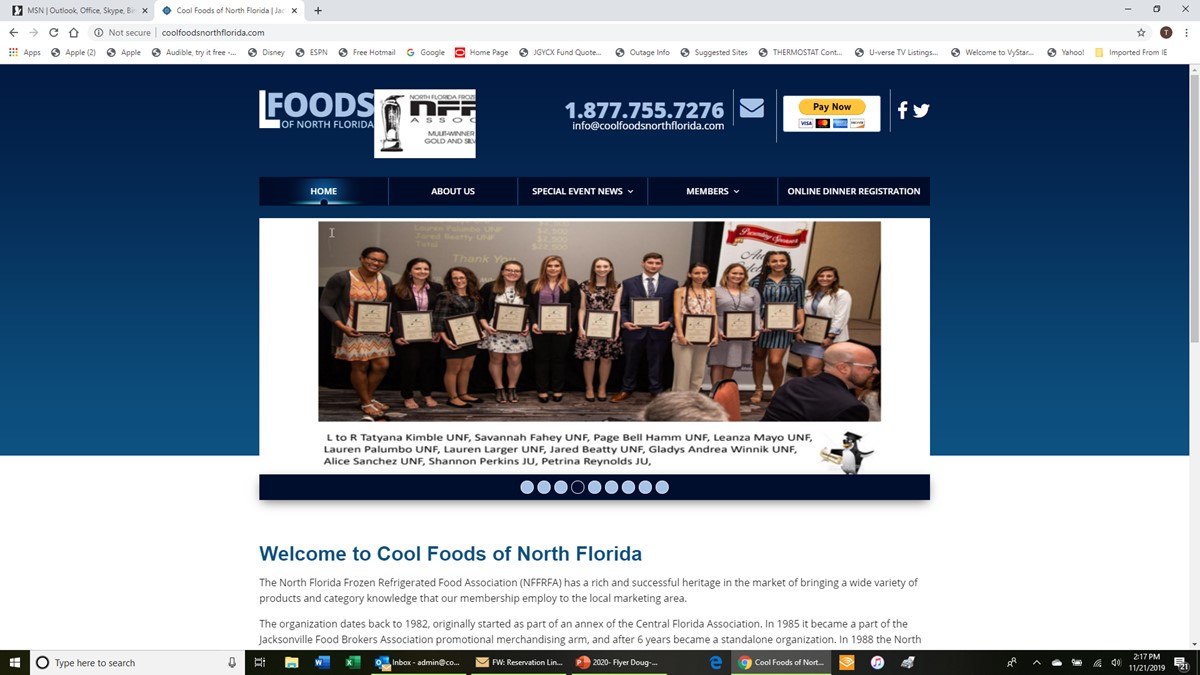 Home Page
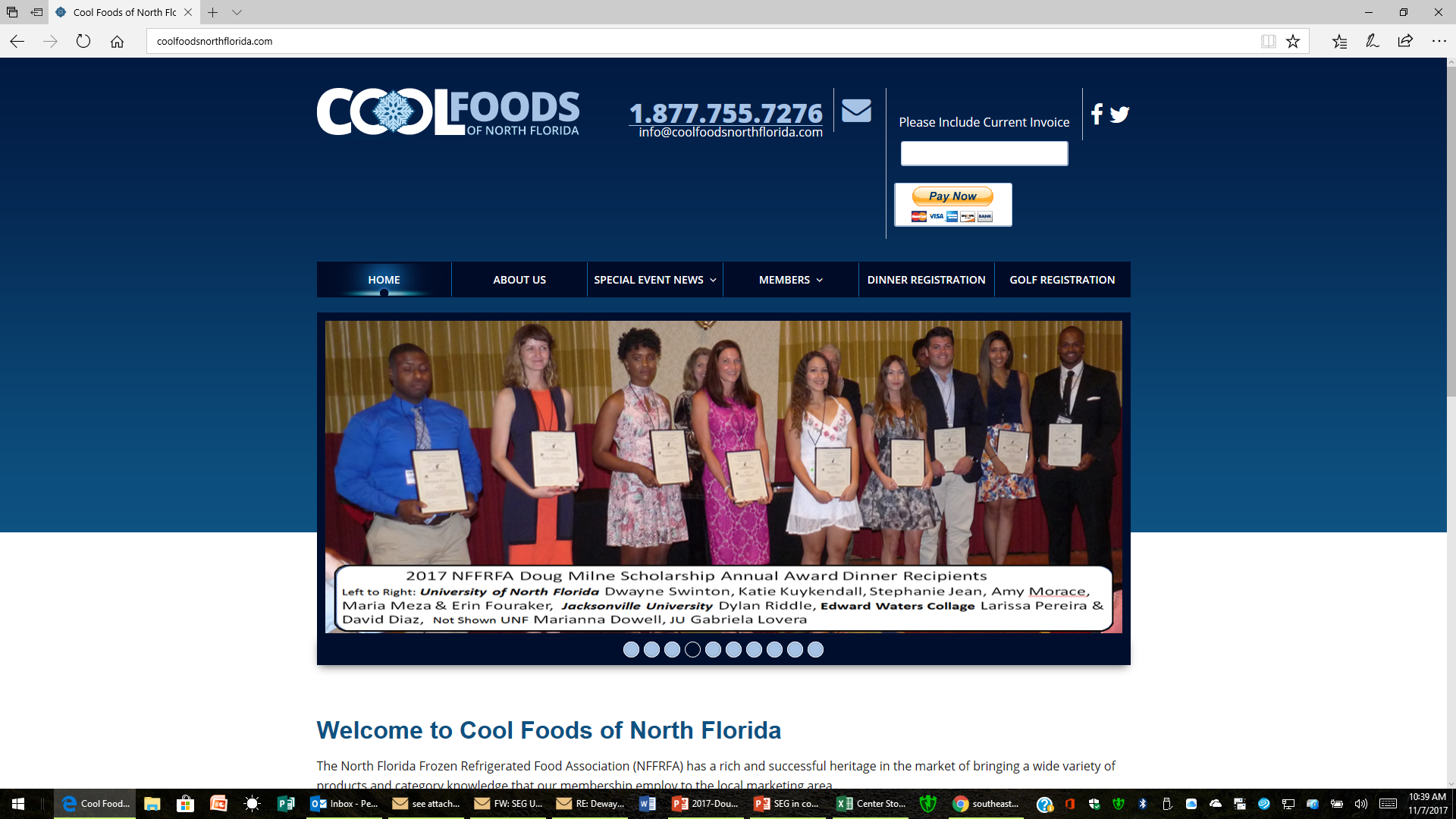 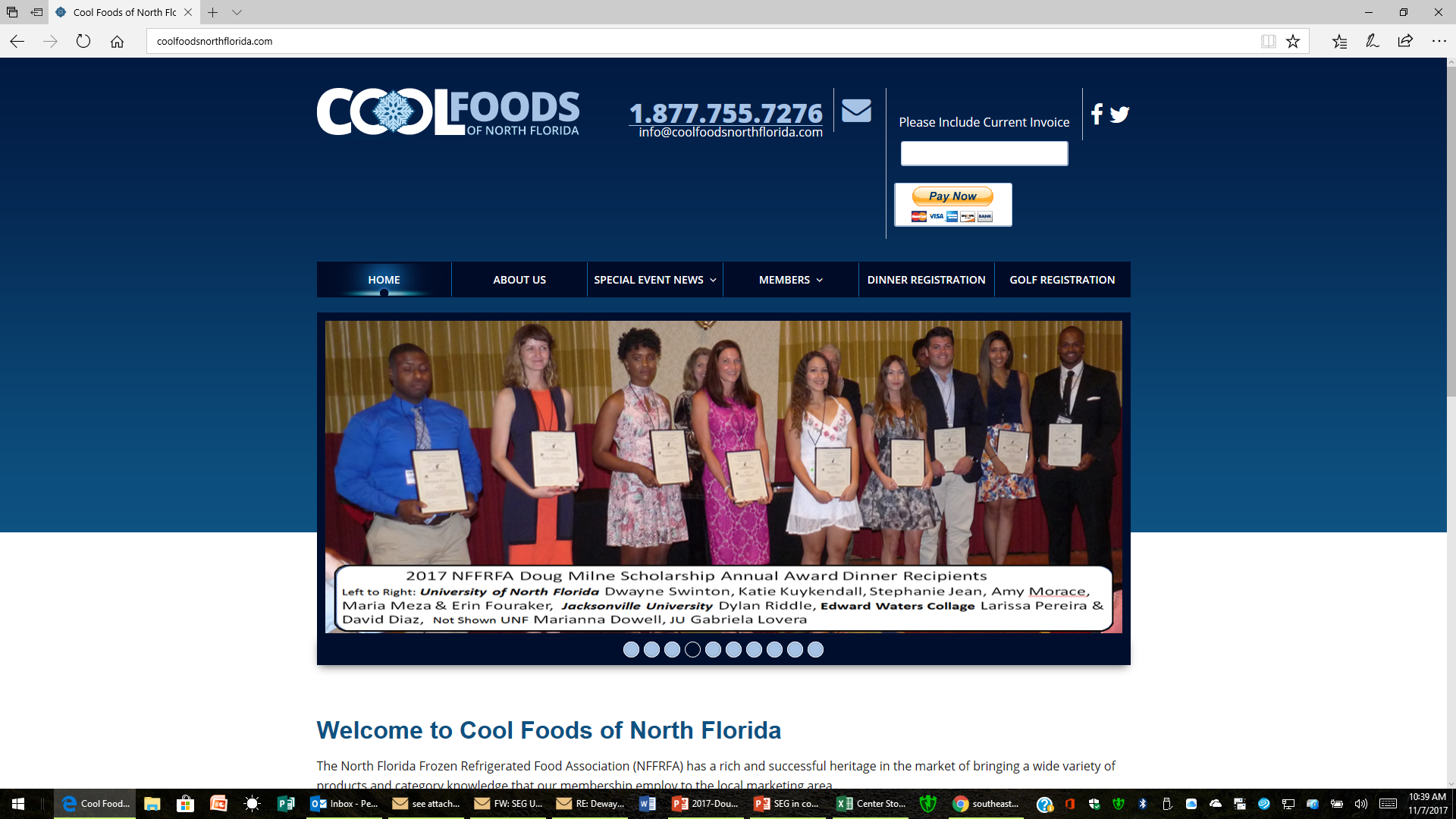 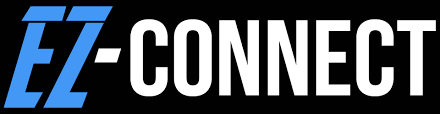 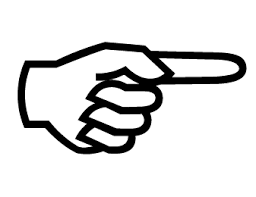 On Line Direct Hotel Registration
We have arranged w/ Renaissance  for A Special Room
     Rate @ $149 + tax  Limited # of Rooms Available
500 S. Legacy Trail St. Augustine, Fl. 32092 904-940-8000
https://www.marriott.com/event-reservations/reservation-link.mi?id=1558617166278&key=GRP&app=resvlink
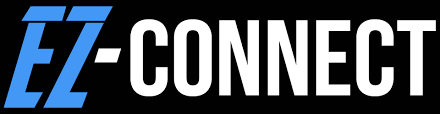 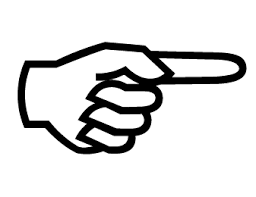 Click above link in Slide Show mode
Or by calling  (800)468-3571 and using group code (NFFNFFA).
For Additional Information Contact 
NFFRFA Executive Director
Tim McNamara (904) 234 5380
mcnamara@coolfoodsnorthflorida.com